Introduction to Coot
Paul McEwan Ph.D.
Evotec
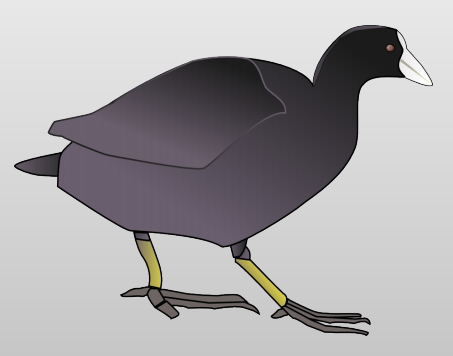 Agenda
Introduction
The basics
The various tool bars
Ligands
Starting out
Obtaining the ligand structure
Where are my ligands
Fitting ligands
Sources of help
Tomorrows Practical Session
Coot
Crystallographic Object-Oriented Toolkit
A crystallographers workhorse interface
Primarily developed by Paul Emsley (LMB)
Contributions from numerous other authors
Open source and designed to be easily learned
Huge capability and this presentation will only skim the surface
Restraints
libcheck
Acedrg
cProdrg
Grade
AFITT
Refinement
Refmac
Shelx
Buster
Phenix
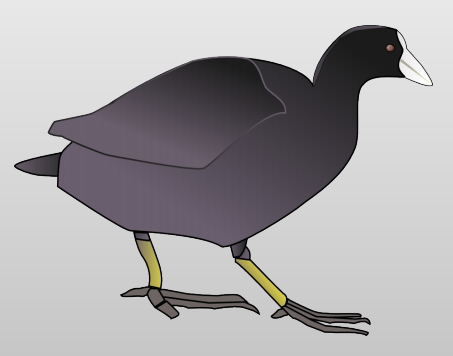 Validation
Molprobity
Mogul
Refinement (restraints) and validation should go hand-in-hand. 
Not an afterthought
The Interface
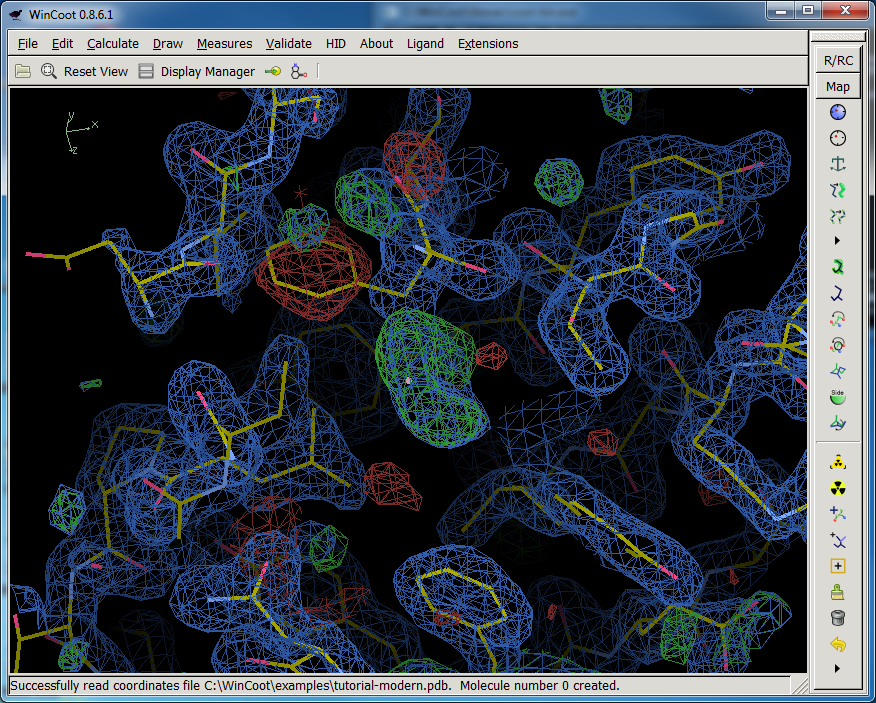 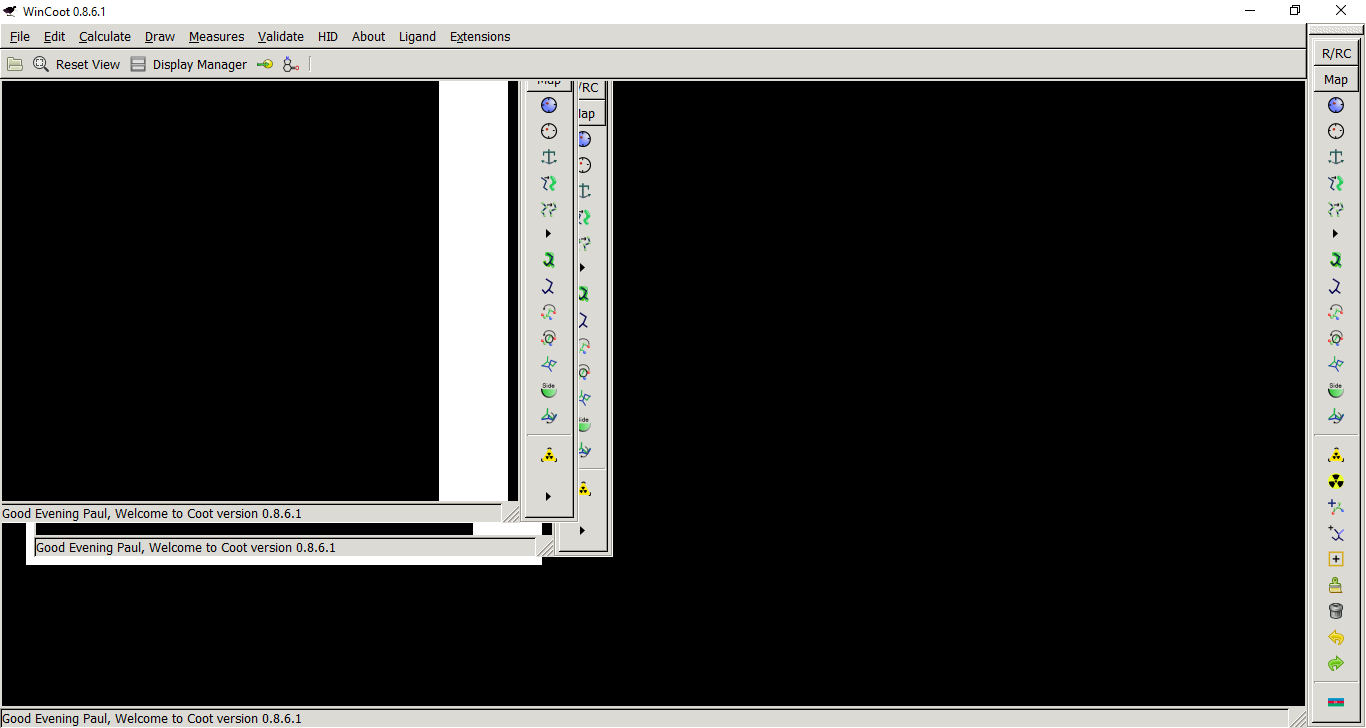 The tool bar(model/fit/refine shortcuts)
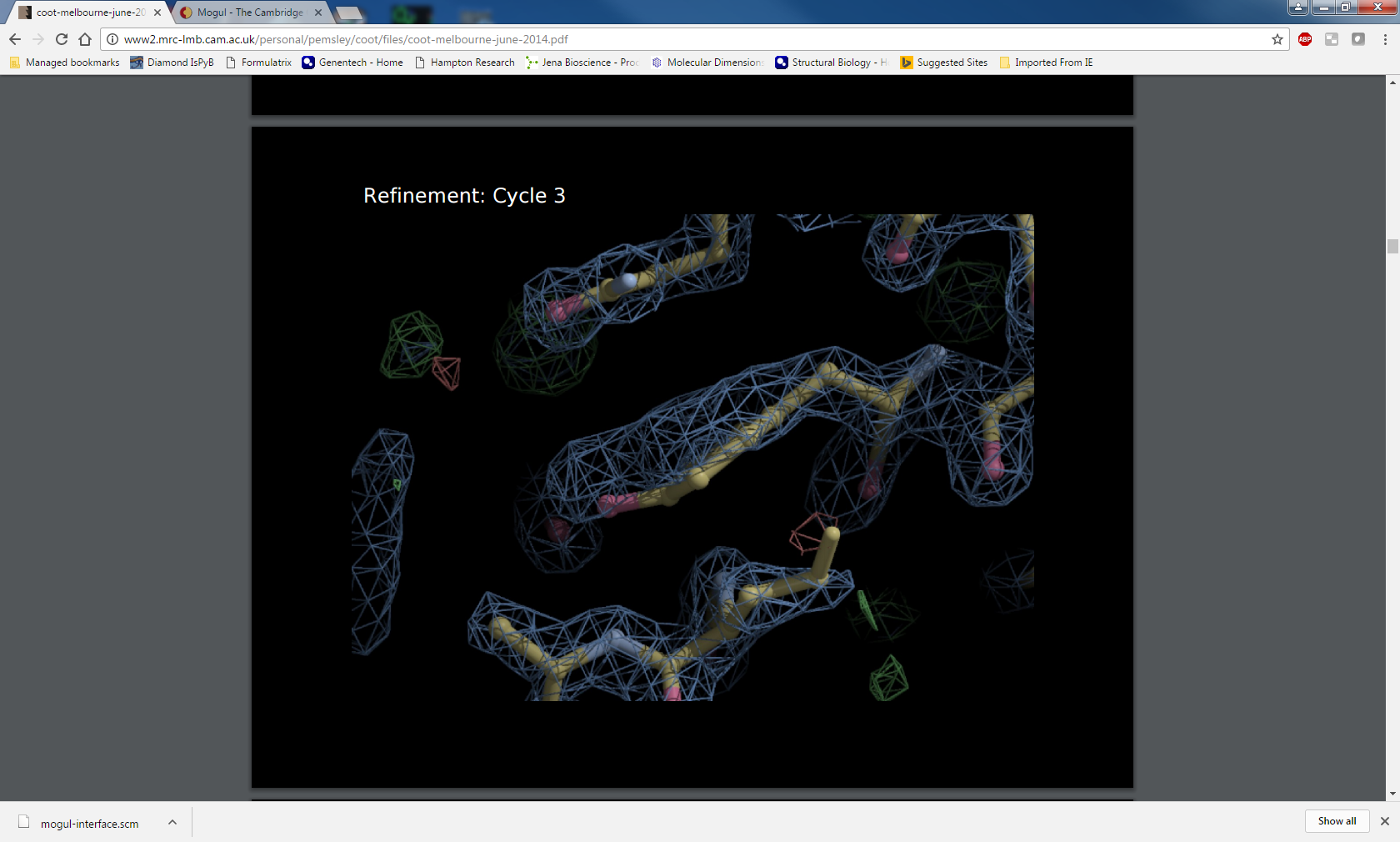 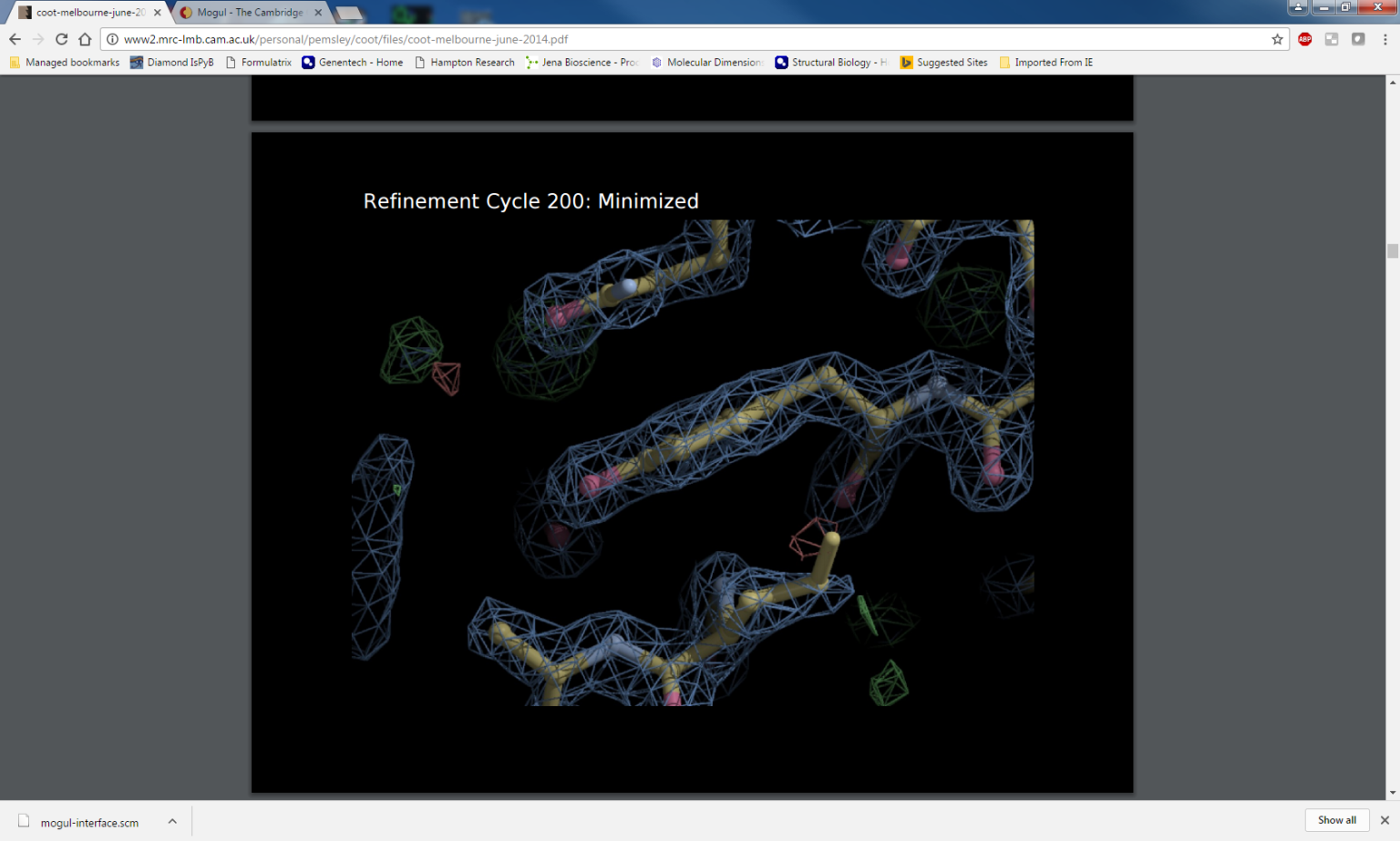 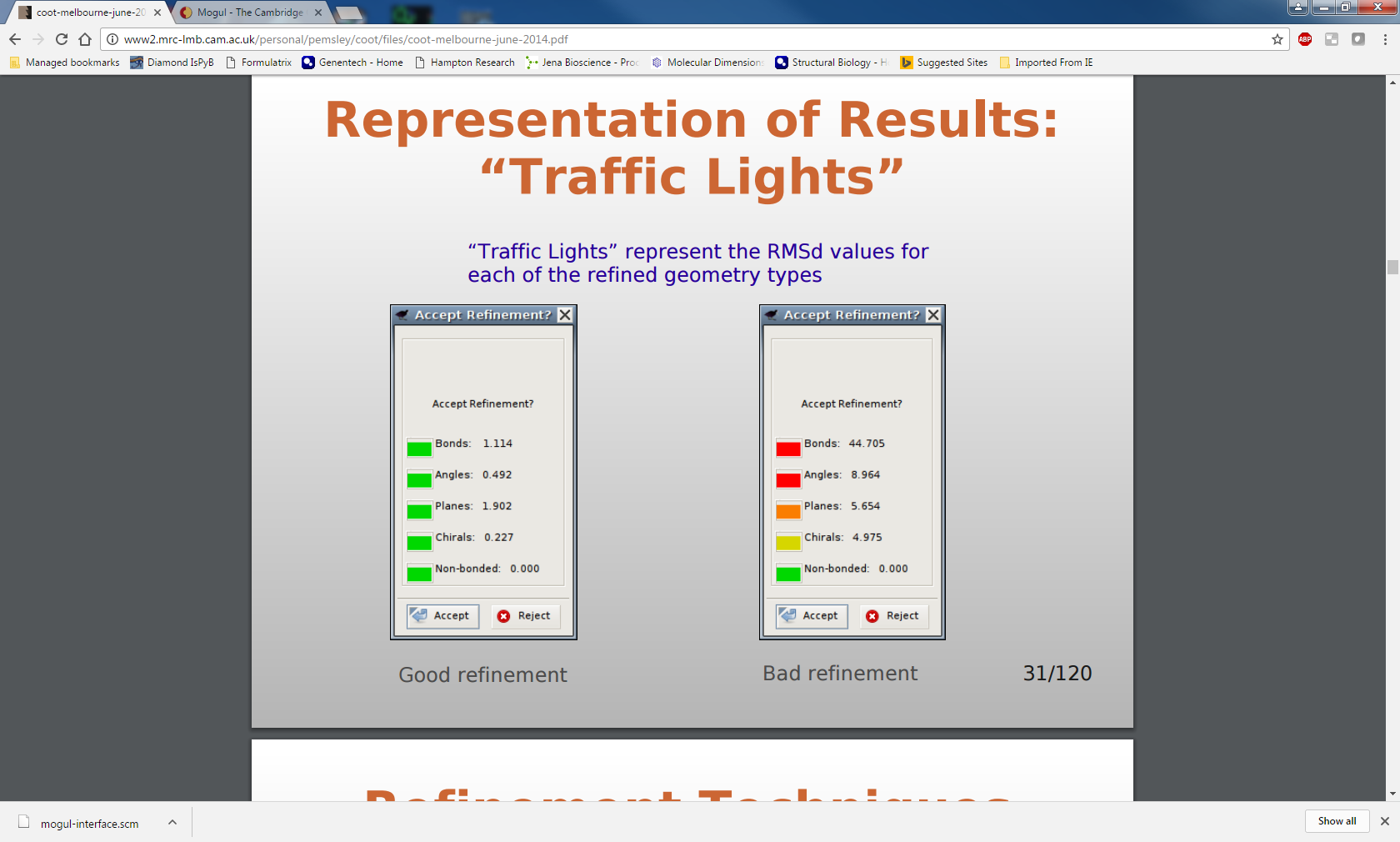 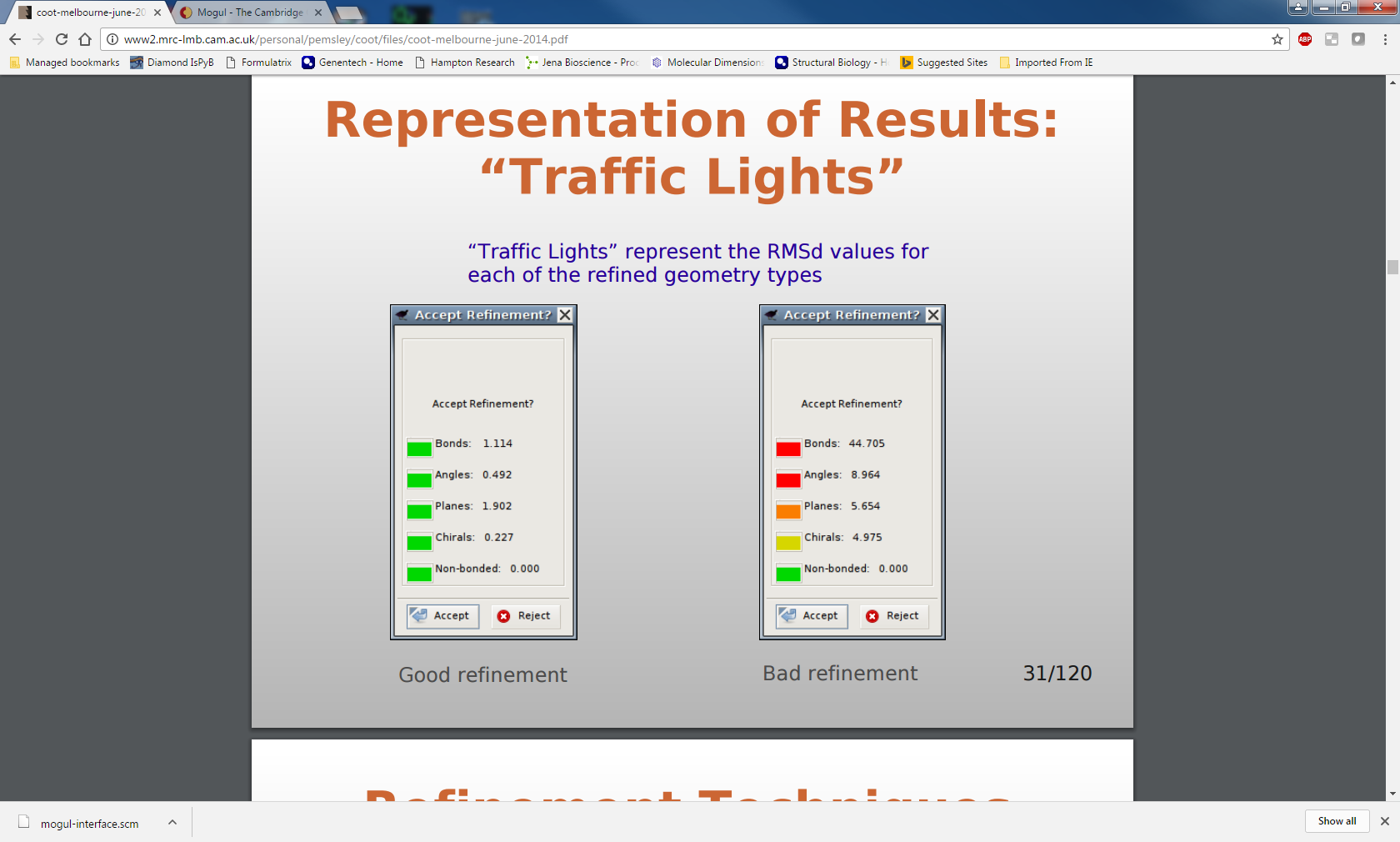 Which map?
Additional restraints?
Grab and drag
Traffic light warnings
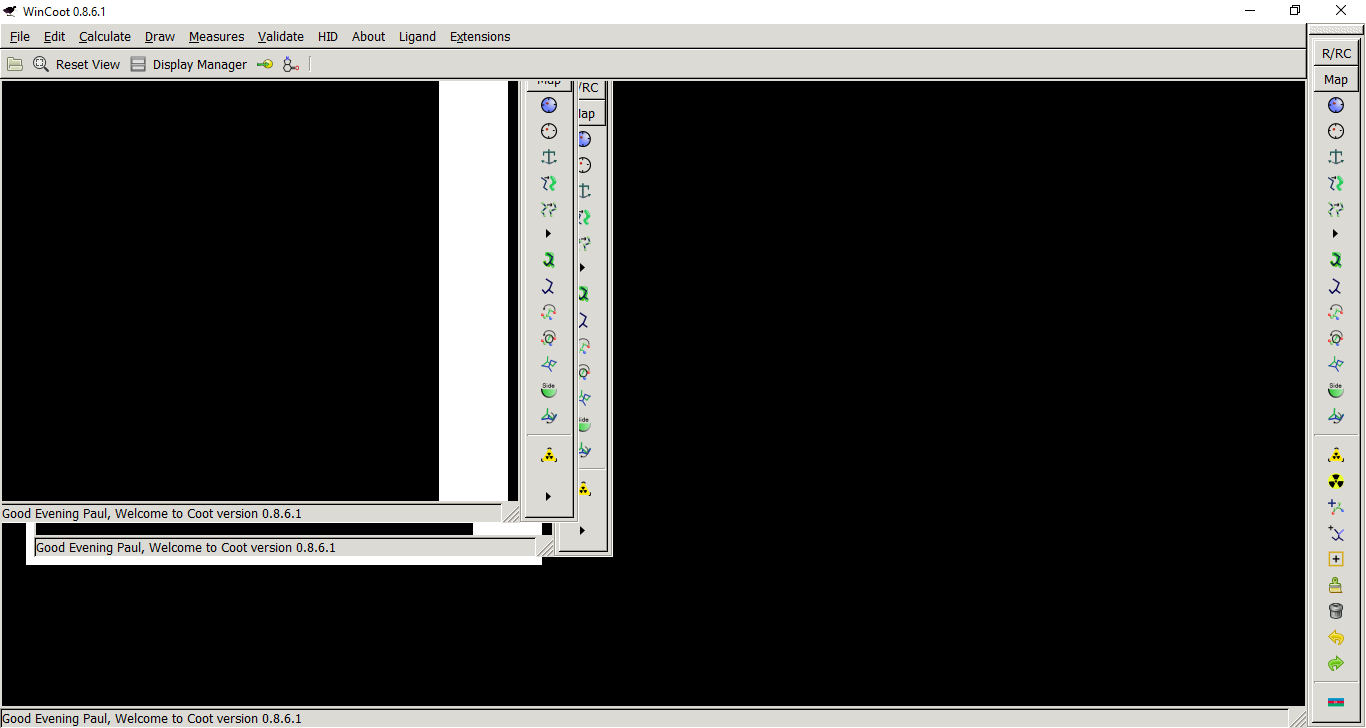 The tool bar(model/fit/refine shortcuts)
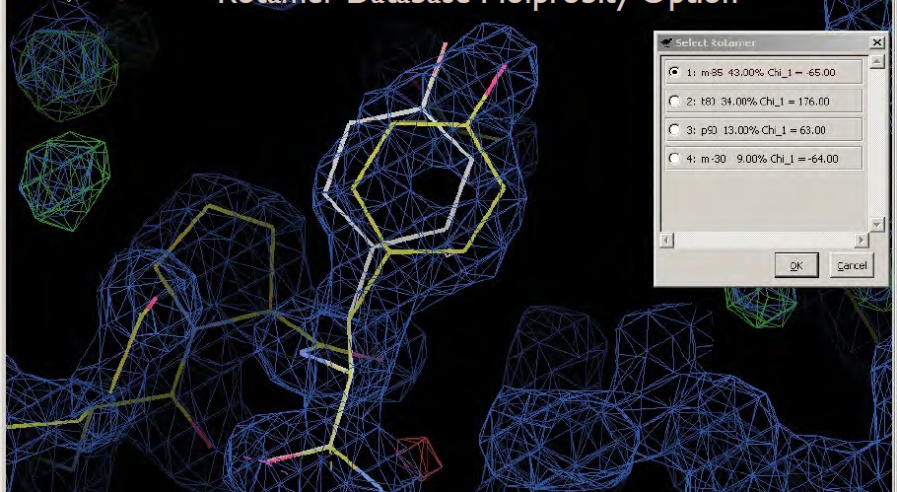 Rotamers (low resolution “back rub” method)
Extensions → Modelling → Rotamer Search
“mutate” /change residue
Add terminal residue 
Add conformation
Automation for bulk fitting tasks
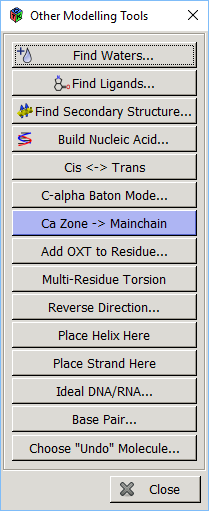 Secondary structures
De novo modelling… Should you use Buccaneer?
Waters
Ligands… wait for it!
Validation Tools
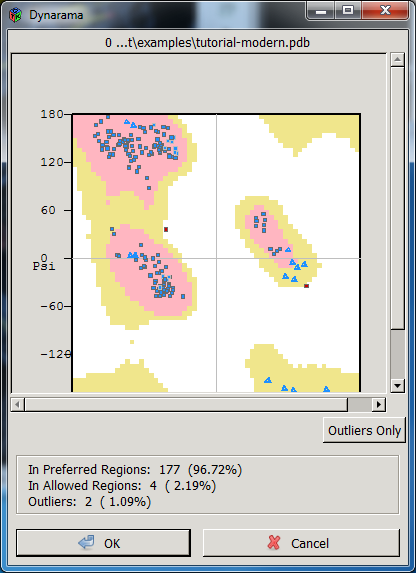 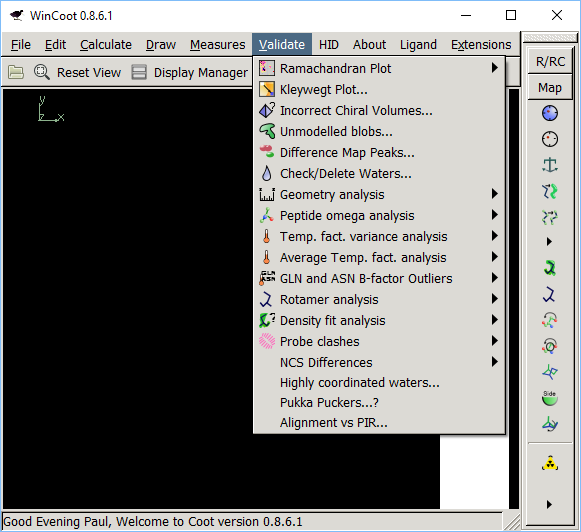 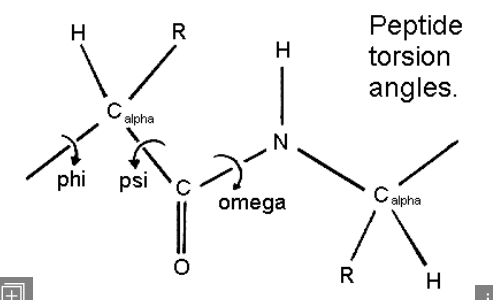 Validation Tools
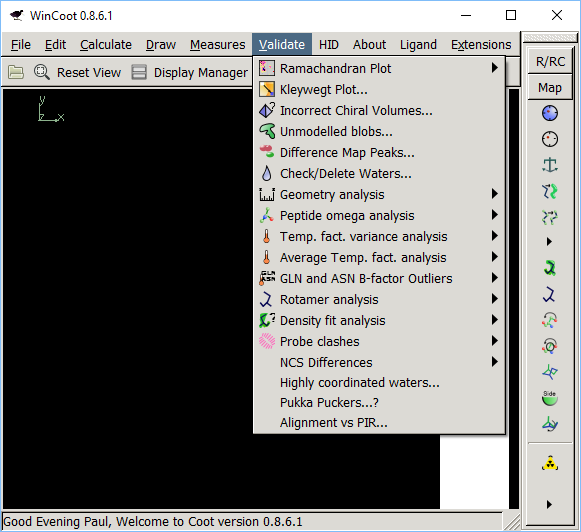 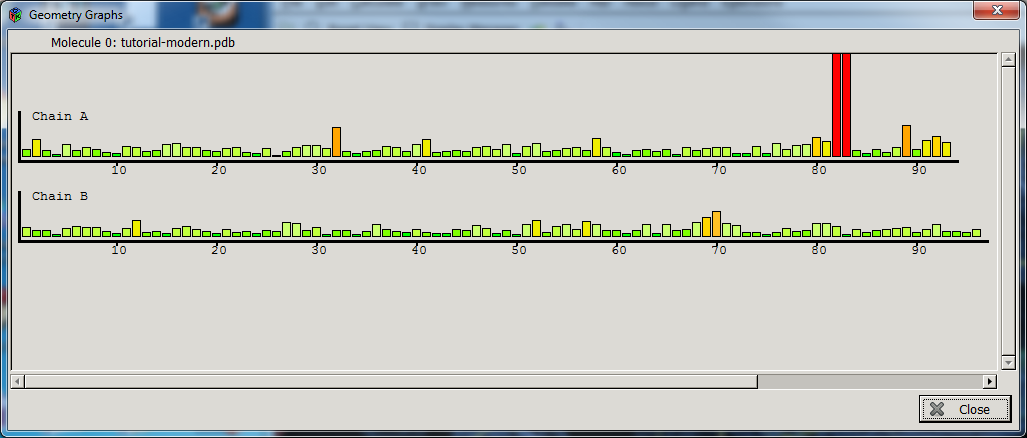 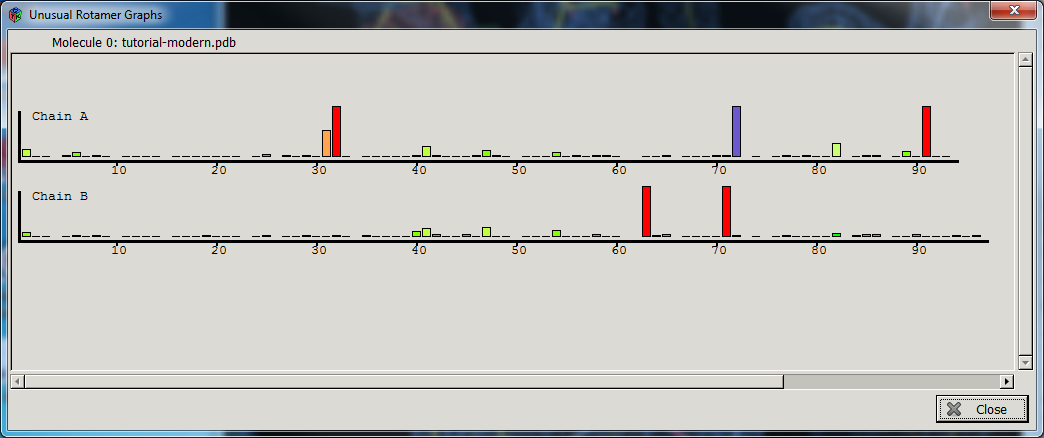 Validation Tools
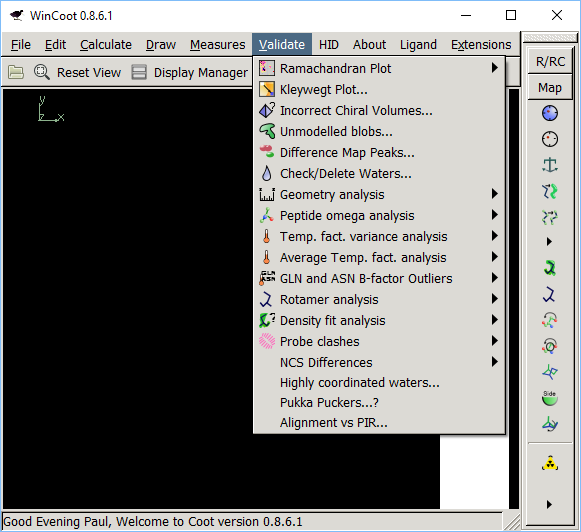 Ligands? Unmodelled protein? Incomplete model
B- factors, weak density or poor fit?
Probe/Reduce and Molprobity
Molprobity
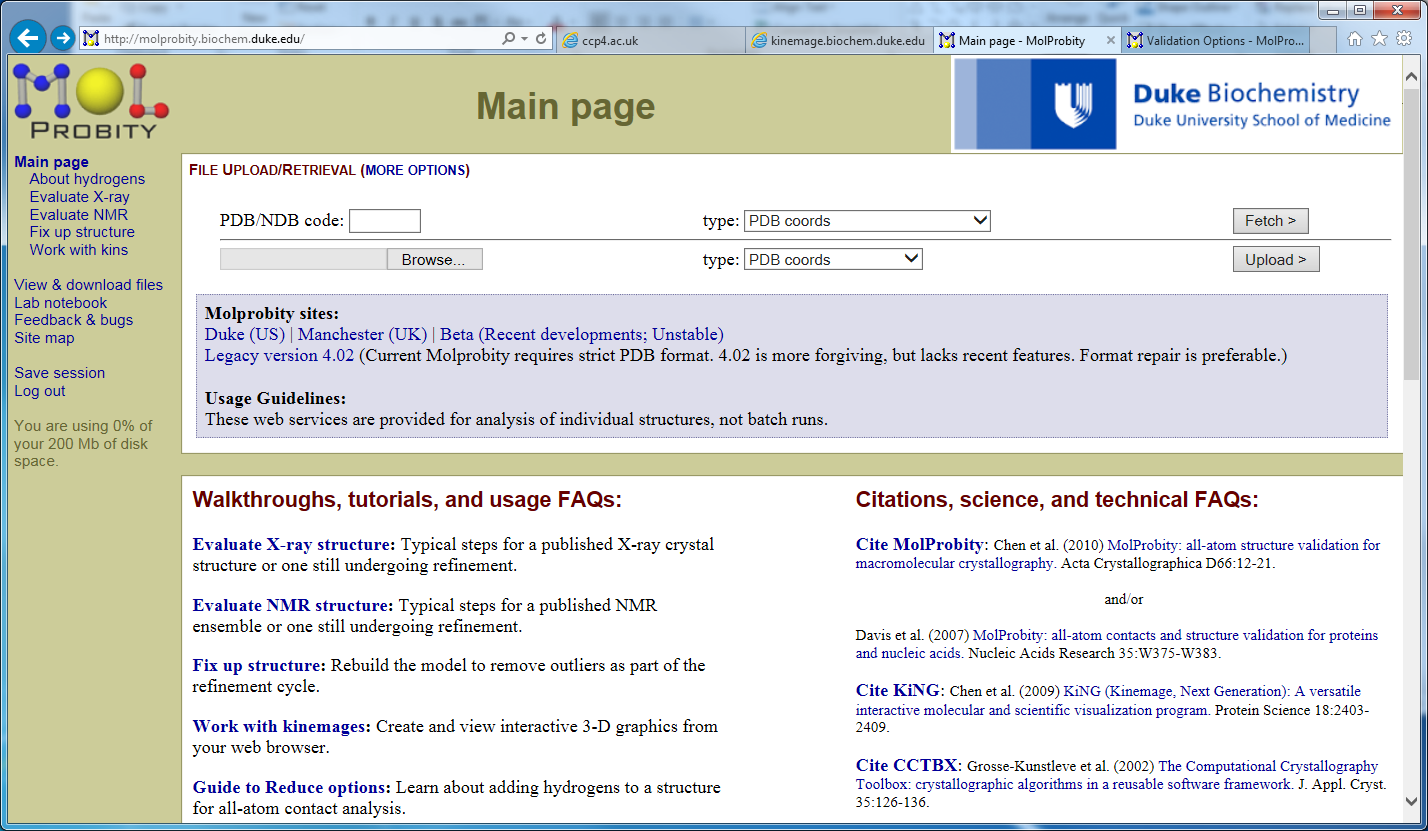 Amazing tool to look at geometry
Coot plugin to interpret output and to make “problem-fixing” easier
List of specific problems
Coot visualisation
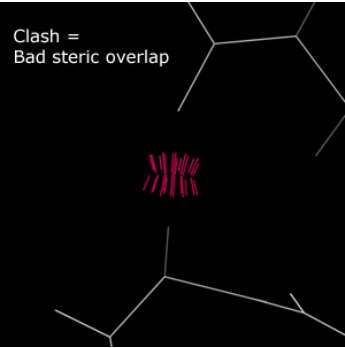 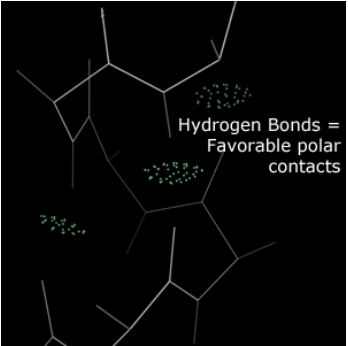 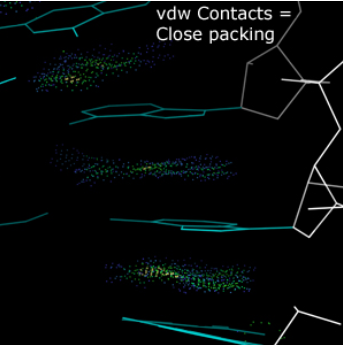 Ligands
Building and obtaining restraint information for non-protein components
Ligand and Density...
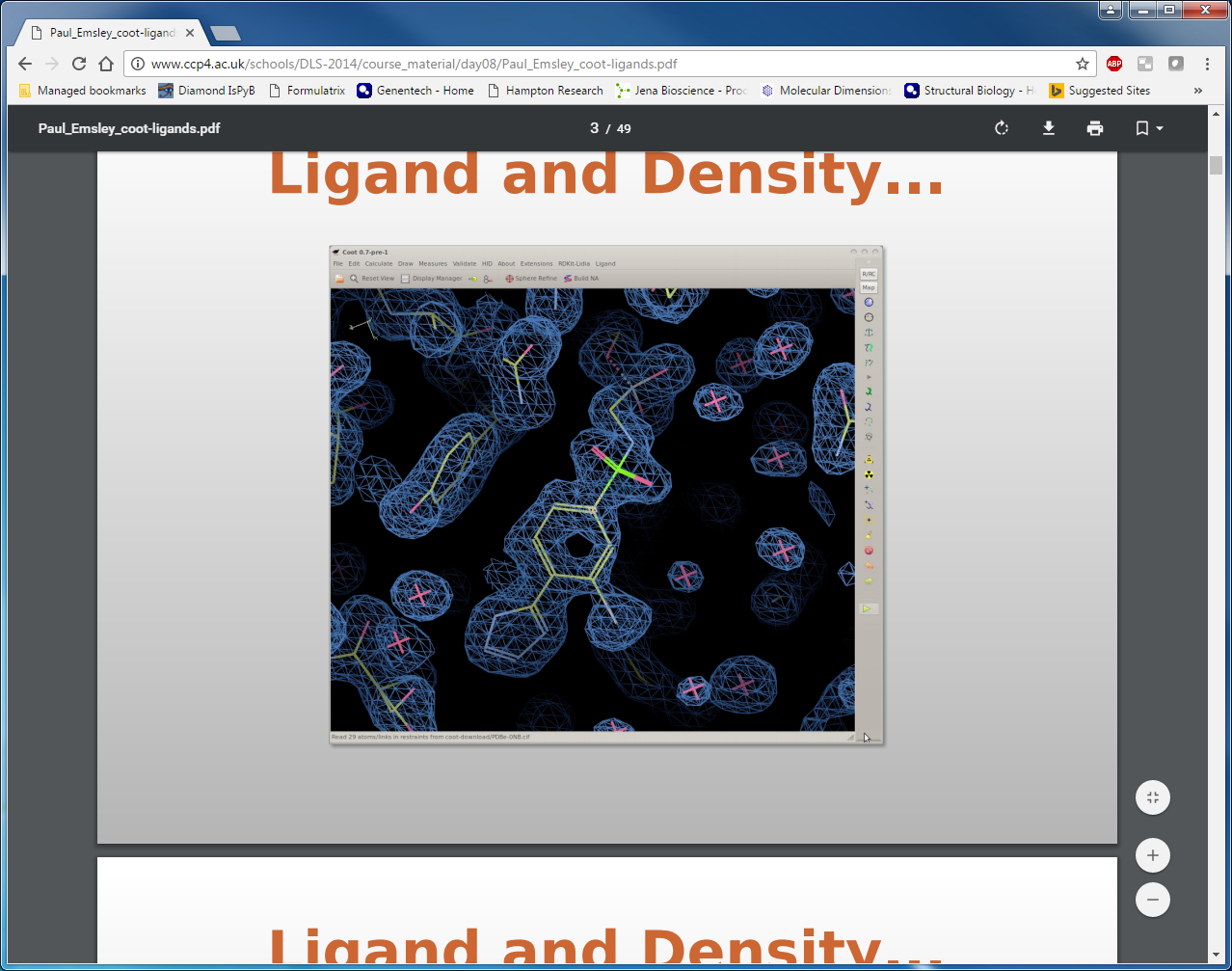 Protein-ligand complex models are often a result of subjective interpretation
Combination of map quality and ligand restraints
Ligand Starting Point
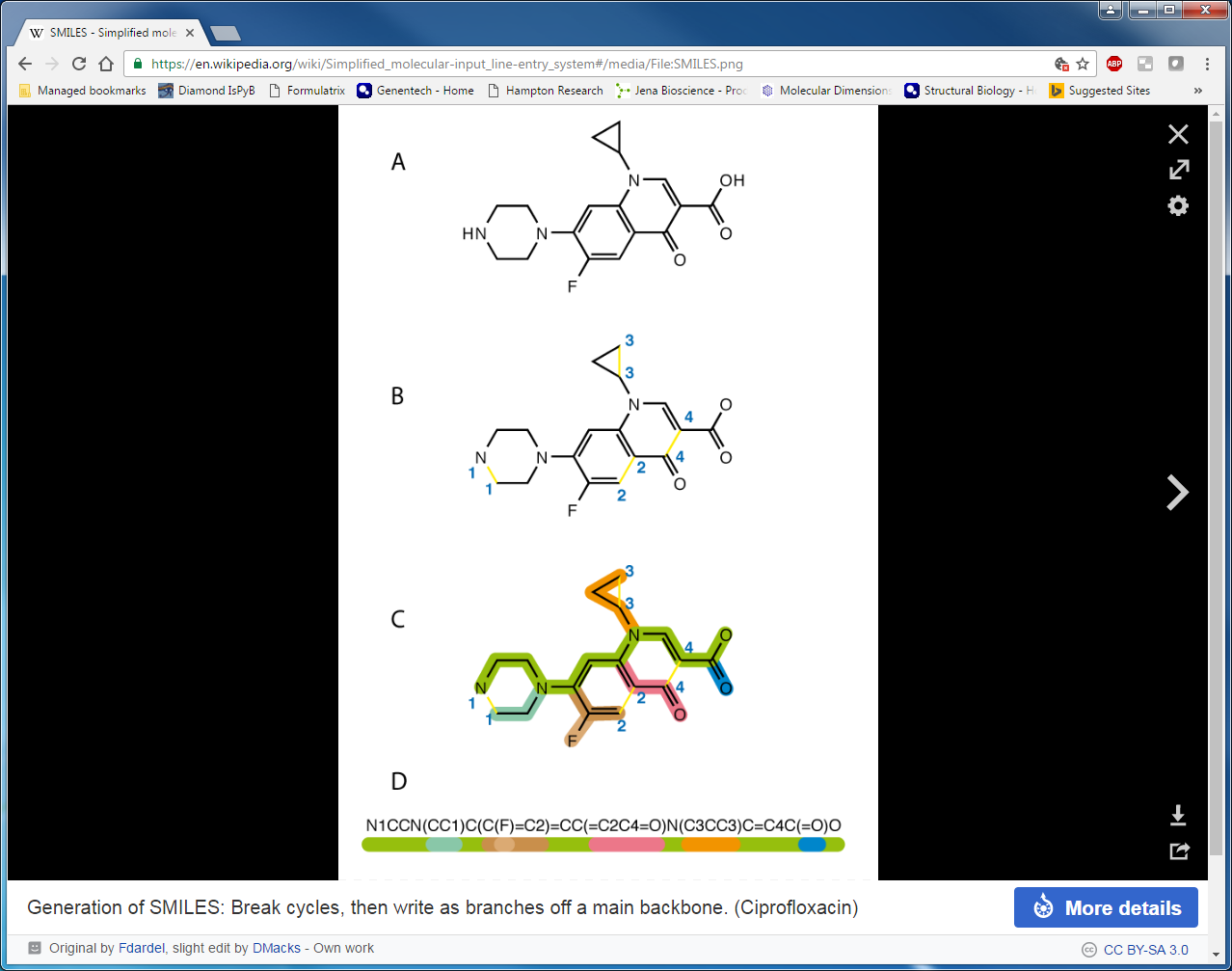 Drawing
SMILES string
For common “ligands” restraints may already be available in the CCP4 library
2D Ligand Builder
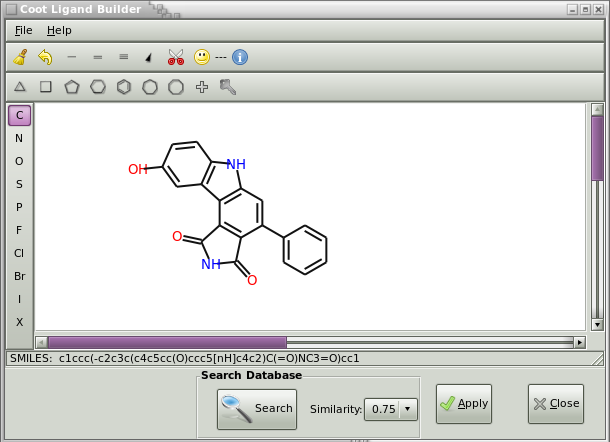 External tools
COOT
Free sketch
SBase search
Eventually direct de novo Acedrg restraints from Coot ligand sketcher
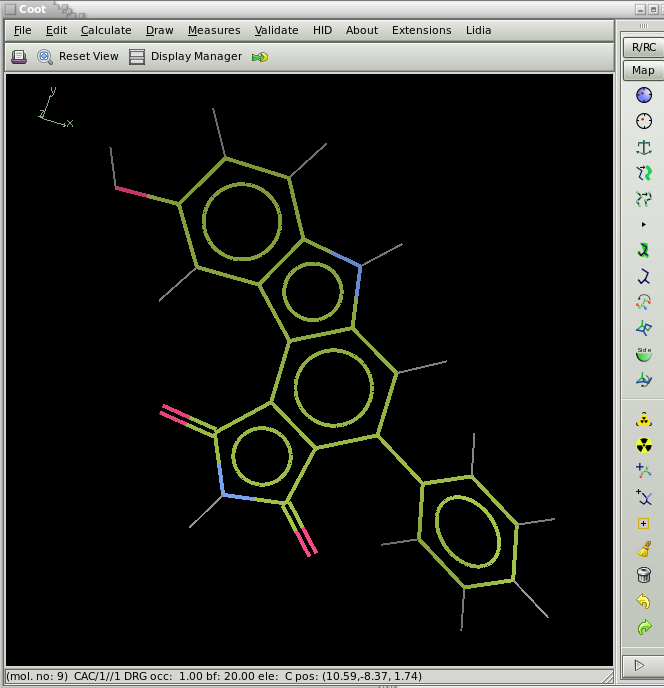 [Speaker Notes: Stamp out fragments, change atom types, and has interactive SMILES string]
2D Sketcher
Structural Alerts
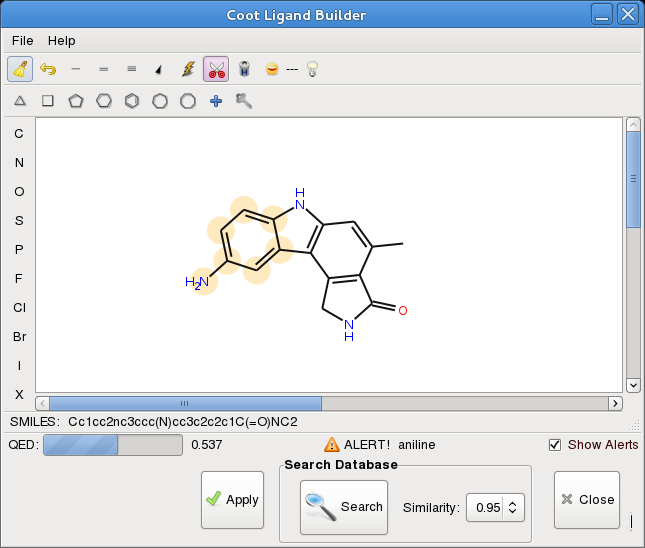 QED Score
Quantitative Evaluation of Drug-likeness
Bickerton et al (2012) Nature Chemistry
Ligand Utils
“Get Drug”
Uses network connection to Wikipedia
Get comp-id ligand-description from PDBe
downloads and reads (e.g.) AAA.cif
(extracted from chemical component library)
Drag and drop
Uses network connection to get URLs
or file-system files
pyrogen
restraints generation (Acedrg connection under development)
Ligand Utils – CCP4
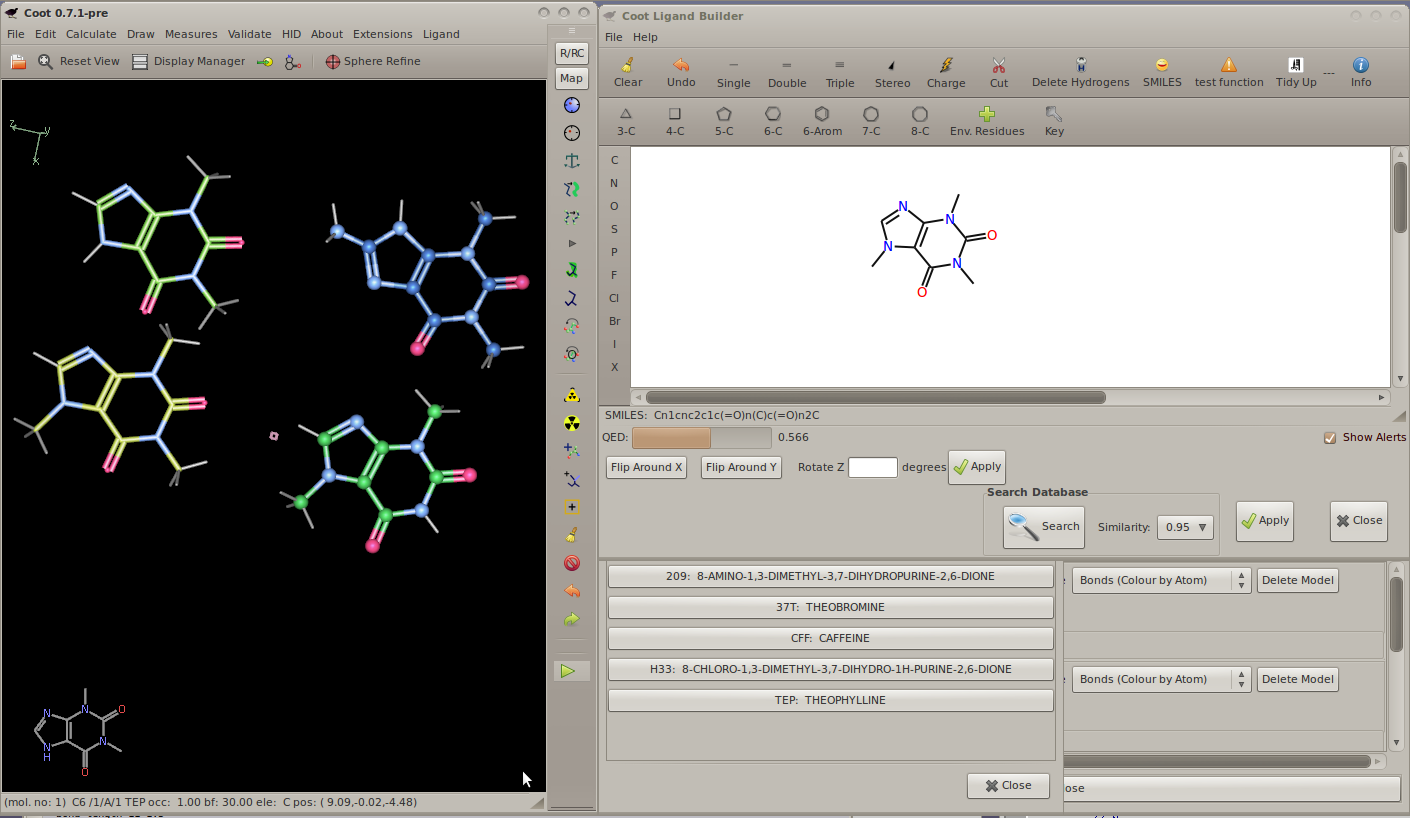 Acedrg:
Structural database is the Crystallography Online Database
Bond and angle table generation
Use tables to generate dictionaries
Given a molecular description (mol, SMILES)
Fei Long (Murshudov Group)

Pyrogen:
Based on:
Refmac Monomer Library Base Tables
MMFF94s Forcefield
CCDC Mogul
Available with Coot
AFITT
AFITT (Openeye scientific)
Combined automated fitting and restraint tool
Most used restraint tool at Evotec
Coot Plugin
Utilisation of MMFF94
Steered towards low energy/strain conformations compatible with the density
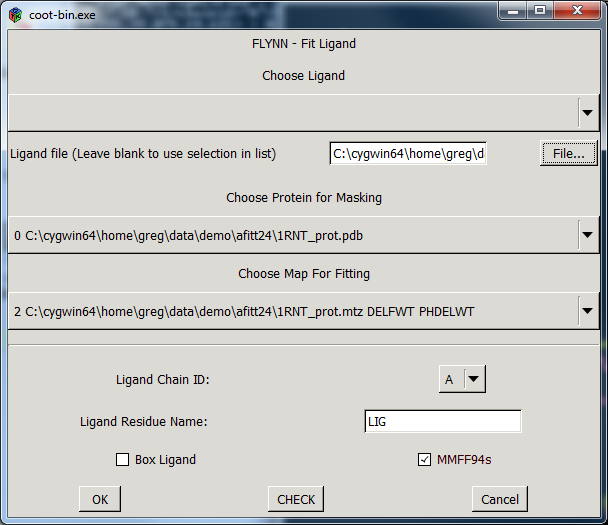 S. Wlodek, A.G. Skillman and A. Nicholls, "Automated ligand placement and refinement with a combined force field and shape potential", Acta Cryst., 2006, D62 (7), pp 741-749
Generating Conformers
Using restraint information...
REFMAC Monomer Library chem_comp_bond
loop_
_chem_comp_bond.comp_id
_chem_comp_bond.atom_id_1
_chem_comp_bond.atom_id_2
_chem_comp_bond.type
_chem_comp_bond.value_dist
_chem_comp_bond.value_dist_esd
 ALA      N      H         single      0.860    0.020
 ALA      N      CA        single      1.458    0.019
 ALA      CA     HA        single      0.980    0.020
 ALA      CA     CB        single      1.521    0.020
 ALA      CB     HB1       single      0.960    0.020
 ALA      CB     HB2       single      0.960    0.020
REFMAC Monomer Library chem_comp_tor
loop_
_chem_comp_tor.comp_id
_chem_comp_tor.id
_chem_comp_tor.atom_id_1
_chem_comp_tor.atom_id_2
_chem_comp_tor.atom_id_3
_chem_comp_tor.atom_id_4
_chem_comp_tor.value_angle
_chem_comp_tor.value_angle_esd
_chem_comp_tor.period
 ADP      var_1    O2A    PA     O3A    PB        60.005   20.000   1
 ADP      var_2    PA     O3A    PB     O1B       59.979   20.000   1
 ADP      var_3    O2A    PA     "O5'"  "C5'"    -59.942   20.000   1
 ADP      var_4    PA     "O5'"  "C5'"  "C4'"    179.996   20.000   1
 ADP      var_5    "O5'"  "C5'"  "C4'"  "C3'"    176.858   20.000   3
 ADP      var_6    "C5'"  "C4'"  "O4'"  "C1'"    150.000   20.000   1
 ADP      var_7    "C5'"  "C4'"  "C3'"  "C2'"   -150.000   20.000   3
Ligand Torsionable Angle Probability from CIF file
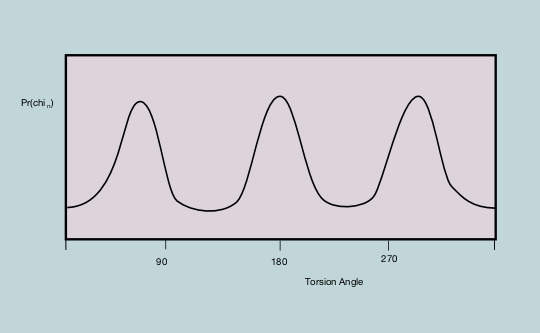 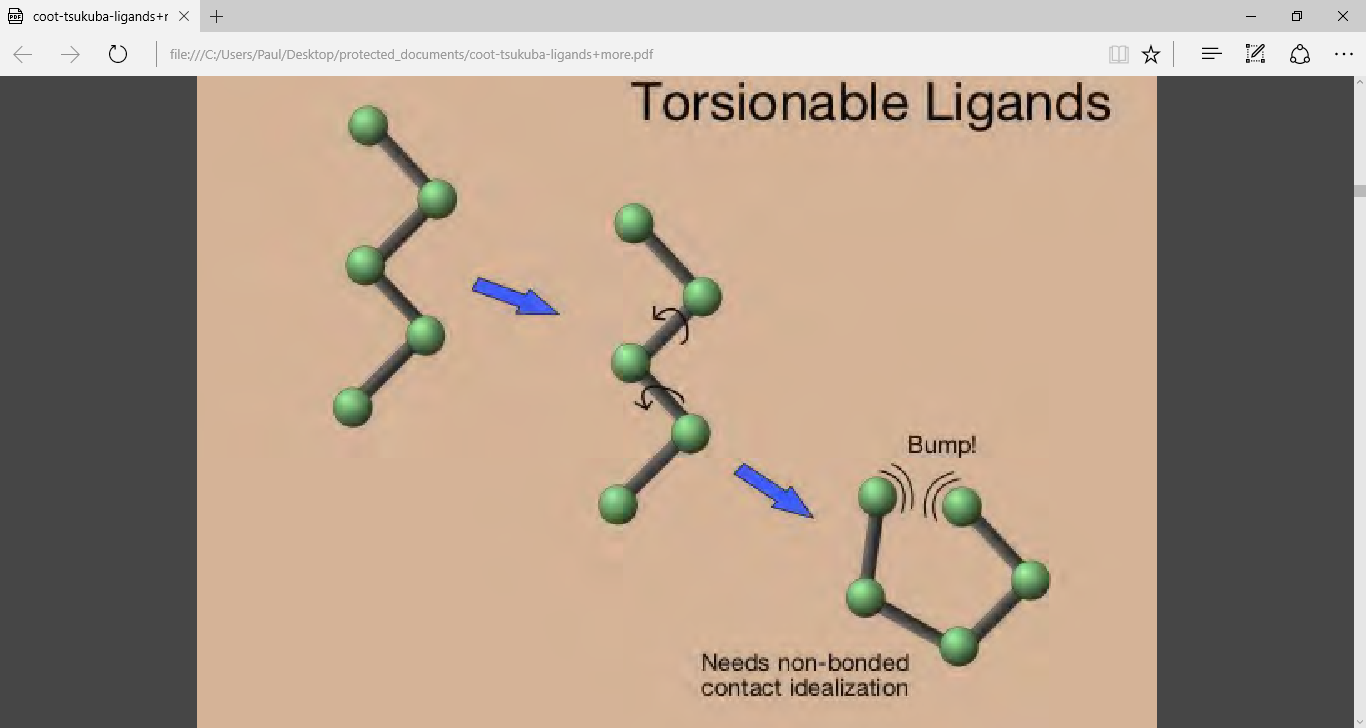 Conformer Generation
Non-Hydrogen
Non-CONST
Non-Ring
Chirality
loop_
_chem_comp_chir.comp_id
_chem_comp_chir.id
_chem_comp_chir.atom_id_centre
_chem_comp_chir.atom_id_1
_chem_comp_chir.atom_id_2
_chem_comp_chir.atom_id_3
_chem_comp_chir.volume_sign
 DRG      chir_01  C7     C5     C8     O9        positiv
Many compounds are chiral and will have a significant impact on the overall conformation
Chiral Centre Inversion
Inverted chiral centre refinement pathology detection
Fitting Ligands
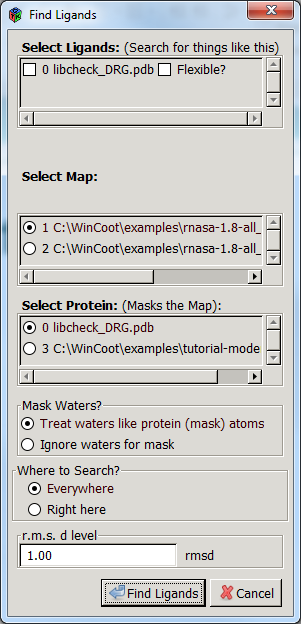 Calculate> Other modelling tools> find ligands
Simple interface
	
Most recent interface is extended
	conformers
	automated real space refine
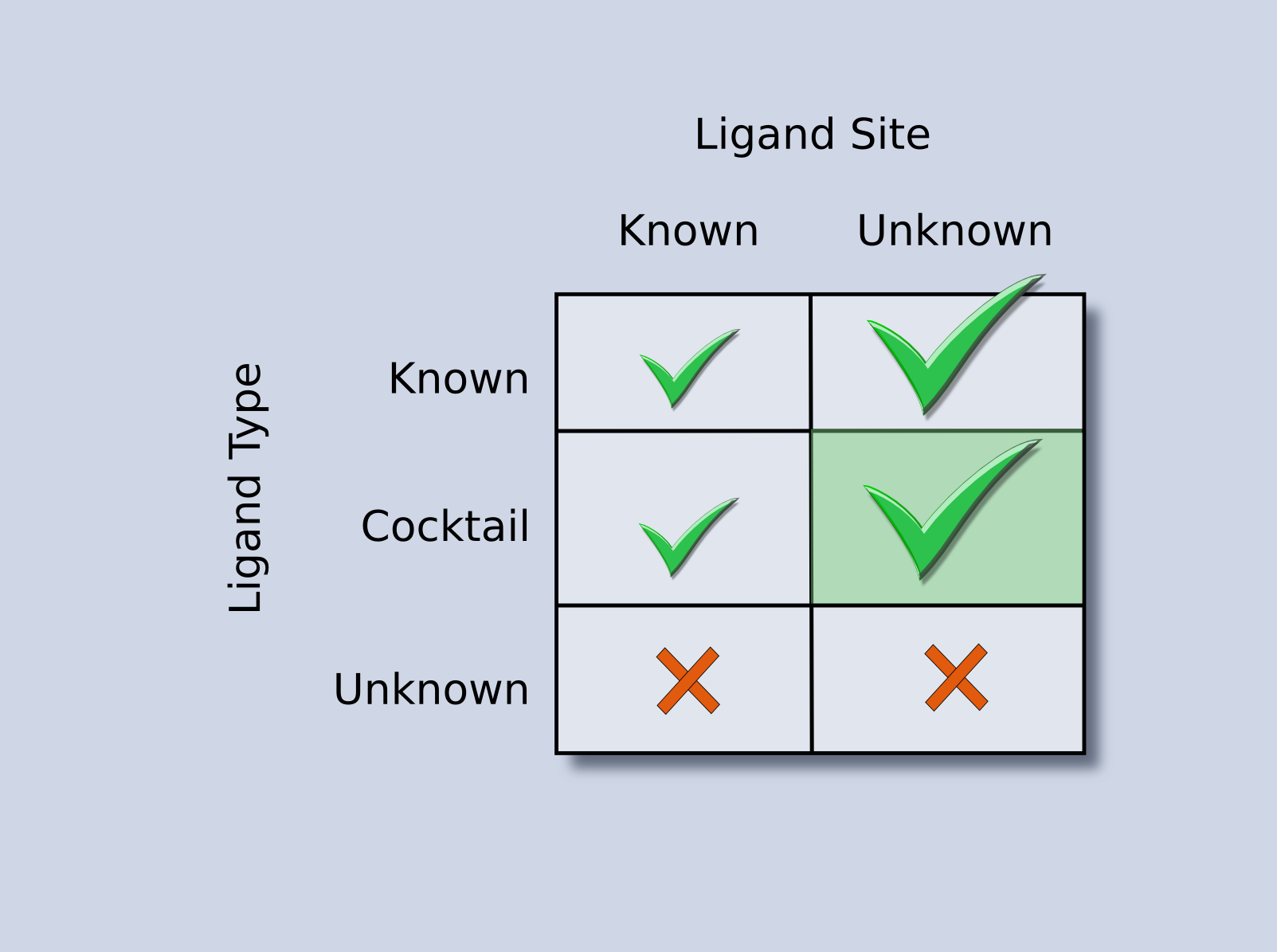 Cocktail Examples
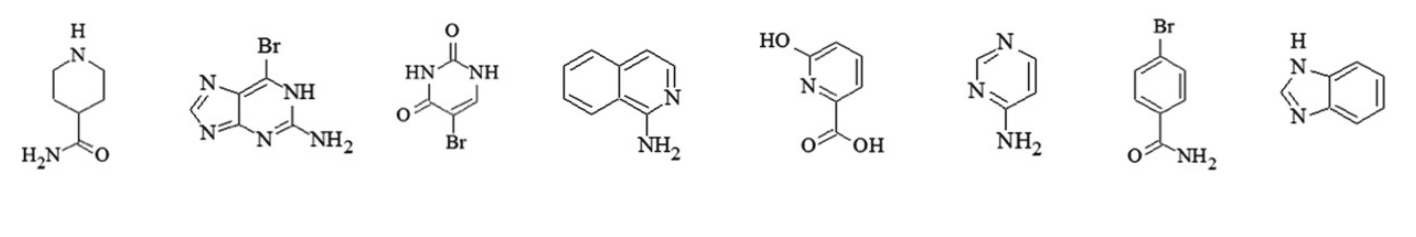 Orienting the ligand
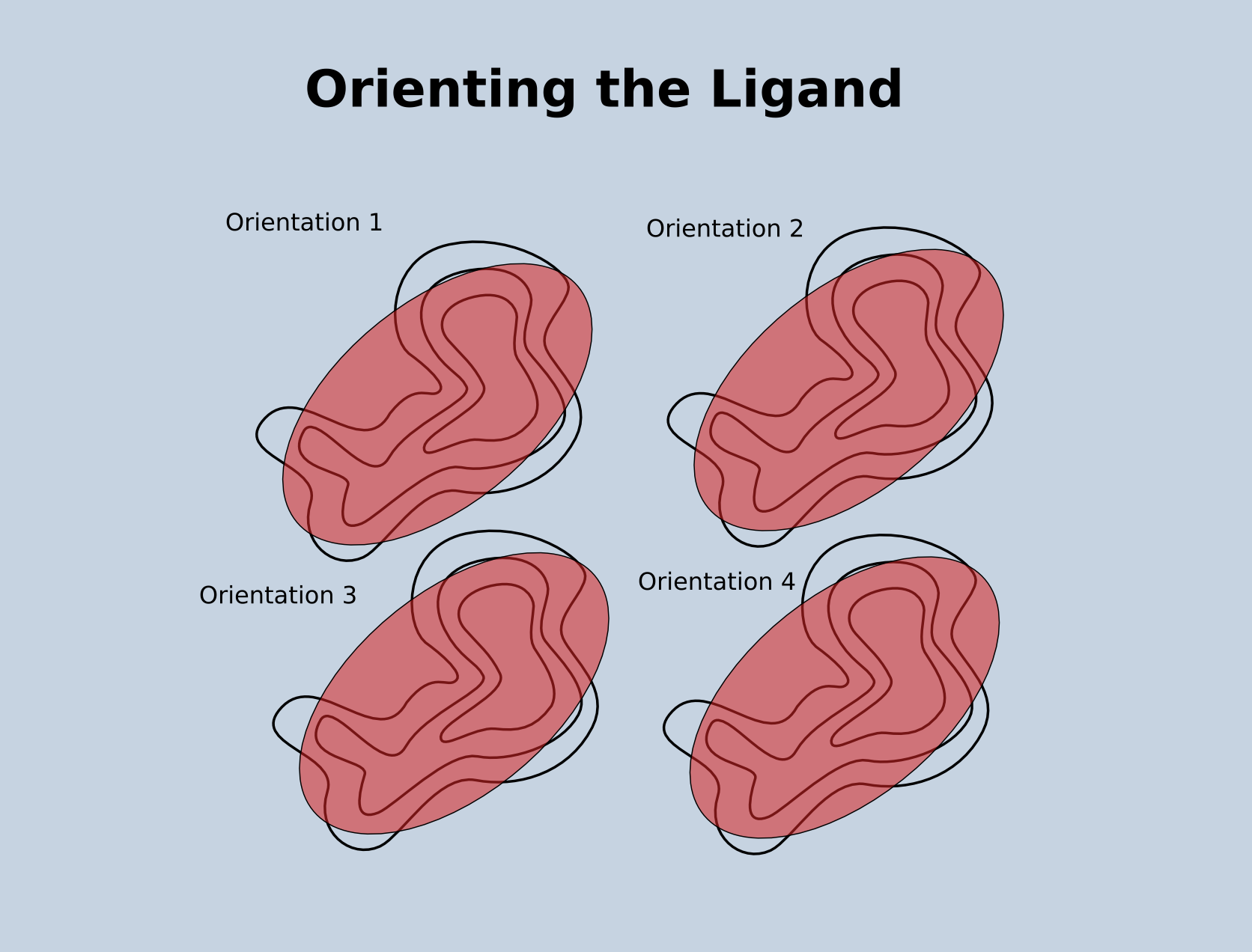 Orienting the ligand
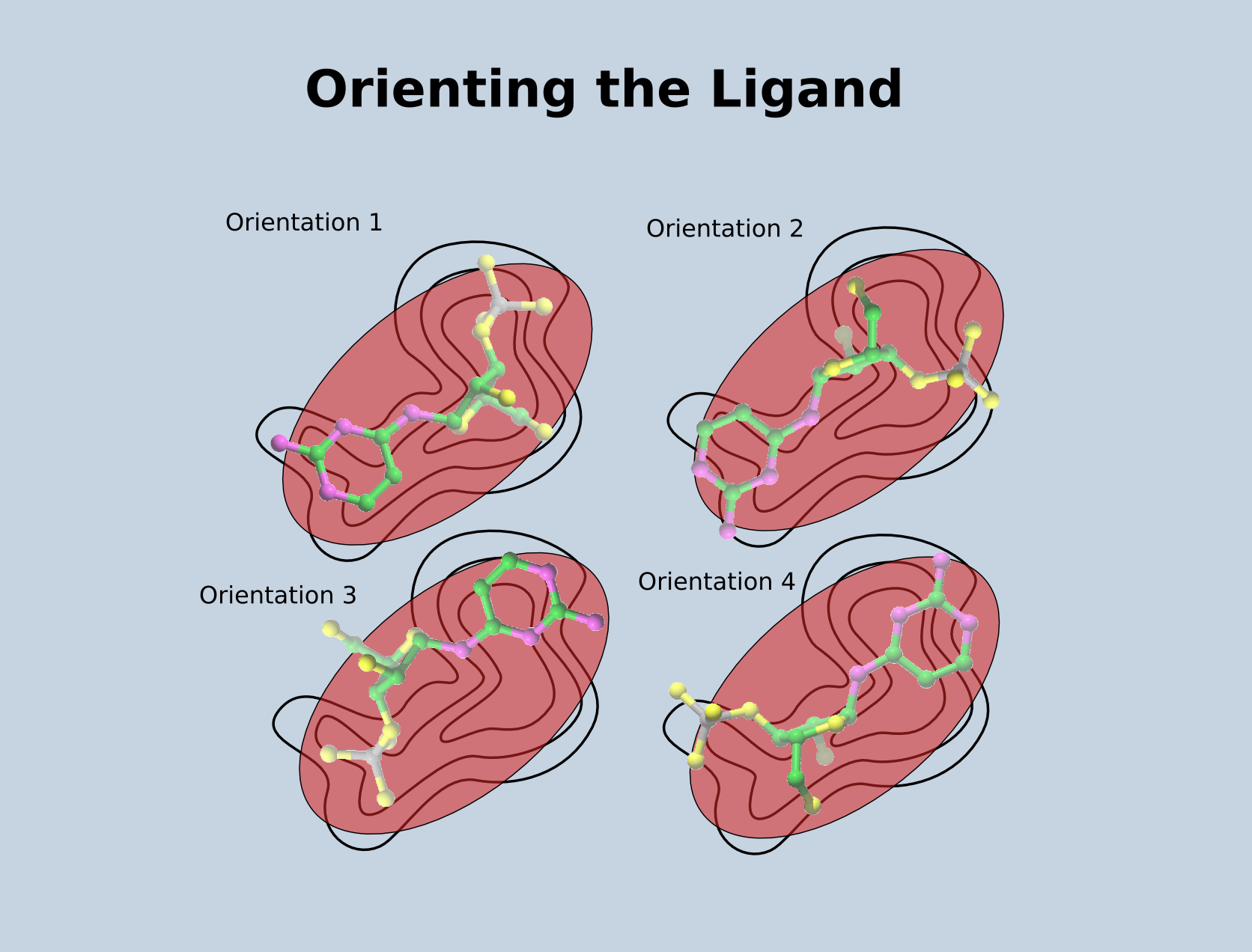 Ligand Validation
Mogul plugin in Coot
Run mogul, graphical display of results
Update/review restraints (target and esds for bonds and angles)
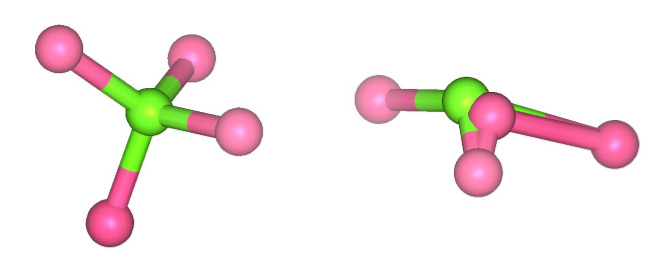 Why bother?
1.65 Å
11,000 chemical compounds in the PDB!

Analysis of structures in the public domain
Iridium: A Highly Trustworthy Protein-Ligand Structure Database
Drug Disc. Today, 12, 1270 (2012)

19% of the ligands in this data set contained errors

wwPDB: Greater focus on validation tools for PDB
Parametisation issues...
Perfect refinement with incorrect parameters → distorted structure
Mogul - A knowledge-based library of molecular geometry derived from the Cambridge Structural Database (CSD)
access to millions of chemically classified bond lengths, valence angles, acyclic torsion angles, and ring conformations
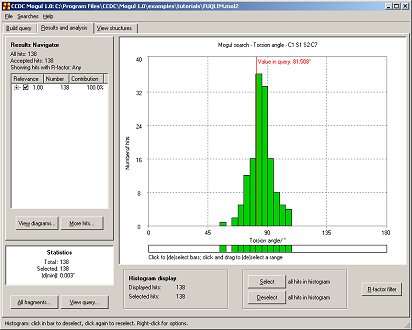 Assessing Ligand Geometry Accuracy
CSD's Mogul
Knowledge-base of geometric
parameters based on the CSD
Can be run as a “batch job”
Mean, median, mode,
quartiles, Z-scores.
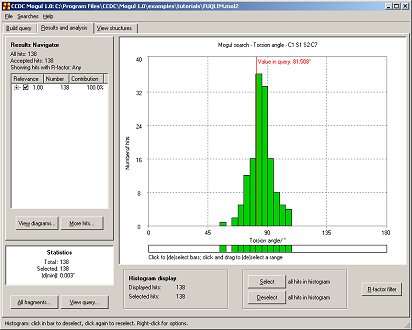 Example Coot Ligand Distortion Score
Residue Distortion List:
   plane  O3   C19  C20  C18  C16  C15  C17  C13  C14  N2   C4   C5   O1   C3   C6   O2  penalty-score:  36.51
   plane  C2   C7   C8   C9   C10  C11  C12                                              penalty-score:   8.82
   bond  C13 to  C4  target_value:   1.490 d:   1.432 sigma:   0.020 length-devi  -0.058 penalty-score:   8.44
   bond  C4  to  C3  target_value:   1.490 d:   1.436 sigma:   0.020 length-devi  -0.054 penalty-score:   7.21
   bond  O3  to  C19 target_value:   1.362 d:   1.318 sigma:   0.020 length-devi  -0.044 penalty-score:   4.75
   bond  C19 to  C20 target_value:   1.390 d:   1.433 sigma:   0.020 length-devi   0.043 penalty-score:   4.67
   bond  C1  to  C2  target_value:   1.390 d:   1.428 sigma:   0.020 length-devi   0.038 penalty-score:   3.70
   bond  C4  to  C5  target_value:   1.490 d:   1.454 sigma:   0.020 length-devi  -0.036 penalty-score:   3.26
   bond  C13 to  C14 target_value:   1.490 d:   1.456 sigma:   0.020 length-devi  -0.034 penalty-score:   2.91
   bond  C15 to  C13 target_value:   1.490 d:   1.458 sigma:   0.020 length-devi  -0.032 penalty-score:   2.57
   bond  C16 to  C15 target_value:   1.490 d:   1.459 sigma:   0.020 length-devi  -0.031 penalty-score:   2.45
   angle  C13 -  C4  -  C5   target: 108.00 model_angle: 133.80 sigma:  3.00 angle-devi 25.80 penalty-score:  73.93
   angle  O1  -  C5  -  C4   target: 108.00 model_angle: 126.59 sigma:  3.00 angle-devi 18.59 penalty-score:  38.38
   angle  C13 -  C15 -  C16  target: 120.00 model_angle: 102.30 sigma:  3.00 angle-devi 17.70 penalty-score:  34.83
   angle  O2  -  C6  -  N1   target: 108.00 model_angle: 122.80 sigma:  3.00 angle-devi 14.80 penalty-score:  24.34
   angle  O2  -  C6  -  C3   target: 108.00 model_angle: 122.76 sigma:  3.00 angle-devi 14.76 penalty-score:  24.19
   angle  C13 -  C15 -  C17  target: 120.00 model_angle: 133.33 sigma:  3.00 angle-devi 13.33 penalty-score:  19.76
   angle  C4  -  C13 -  C15  target: 120.00 model_angle: 132.99 sigma:  3.00 angle-devi 12.99 penalty-score:  18.76
   angle  N1  -  C5  -  O1   target: 108.00 model_angle: 120.48 sigma:  3.00 angle-devi 12.48 penalty-score:  17.32
   angle  C15 -  C13 -  C14  target: 120.00 model_angle: 110.43 sigma:  3.00 angle-devi -9.57 penalty-score:  10.18
   angle  N1  -  C6  -  C3   target: 108.00 model_angle: 114.28 sigma:  3.00 angle-devi  6.28 penalty-score:   4.38
   angle  C6  -  C3  -  C4   target: 108.00 model_angle: 101.75 sigma:  3.00 angle-devi -6.25 penalty-score:   4.34
Residue Distortion Summary:
   29 bond restraints
   44 angle restraints
   sum of bond  distortions penalties:  59.5697
   sum of angle distortions penalties:  300.405
   average bond  distortion penalty:    2.05413
   average angle distortion penalty:    6.82739
   total distortion penalty:            405.304
   average distortion penalty:          4.93116
Mogul Results Representation
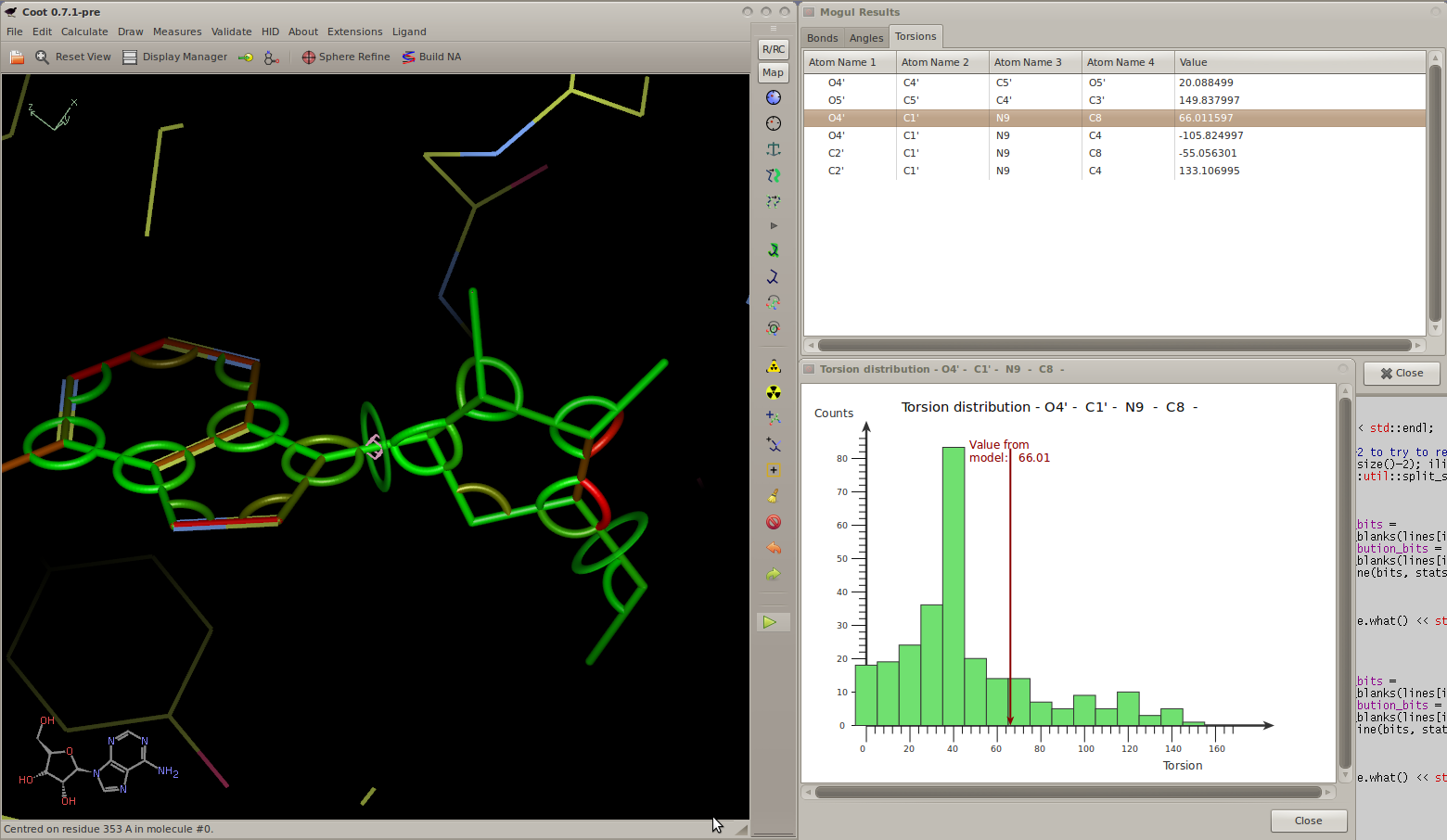 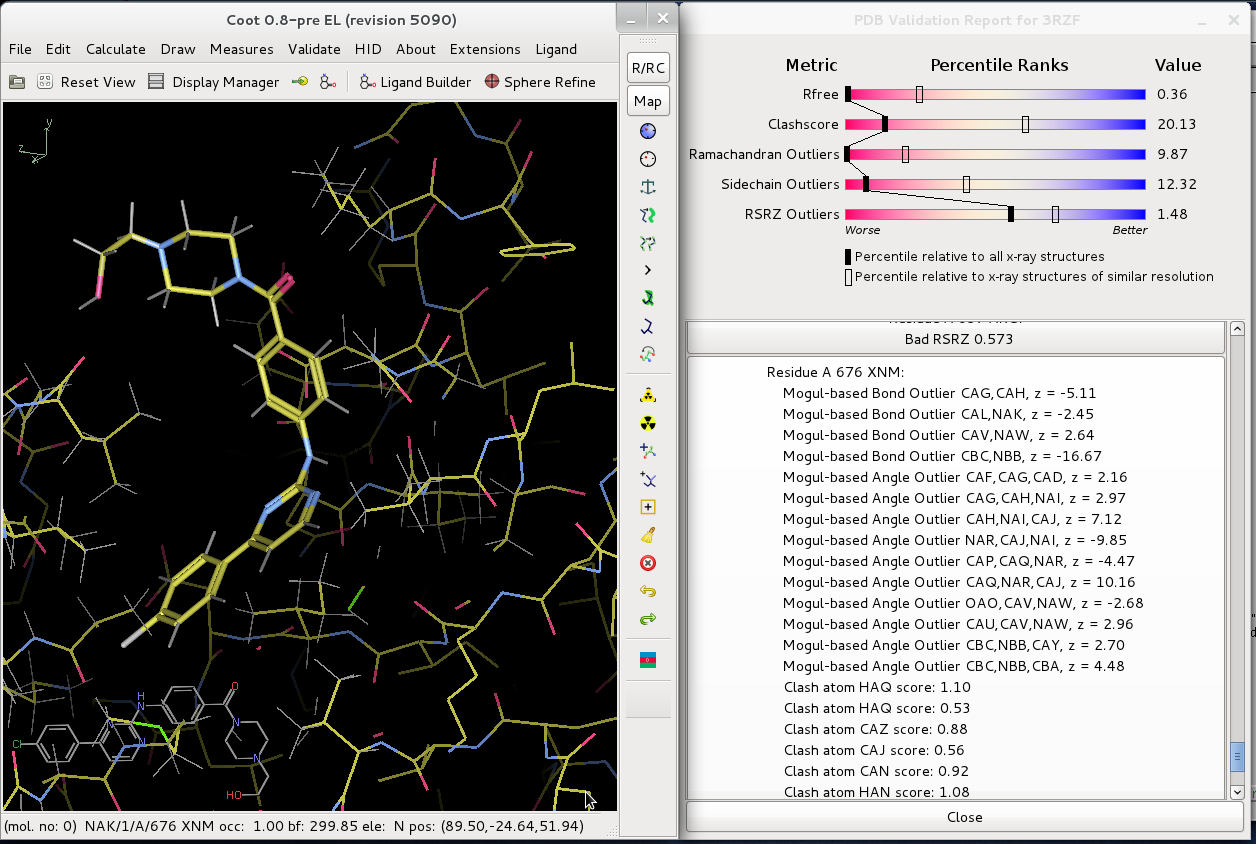 Ligand Represenation
Bond orders (from dictionary restraints)
Be critical- are you sure? Check your chemistry Beware of issues such as tautomers, nitrogen hybridisation (planarity), protonation states…
Are your assumptions correct for your restraints
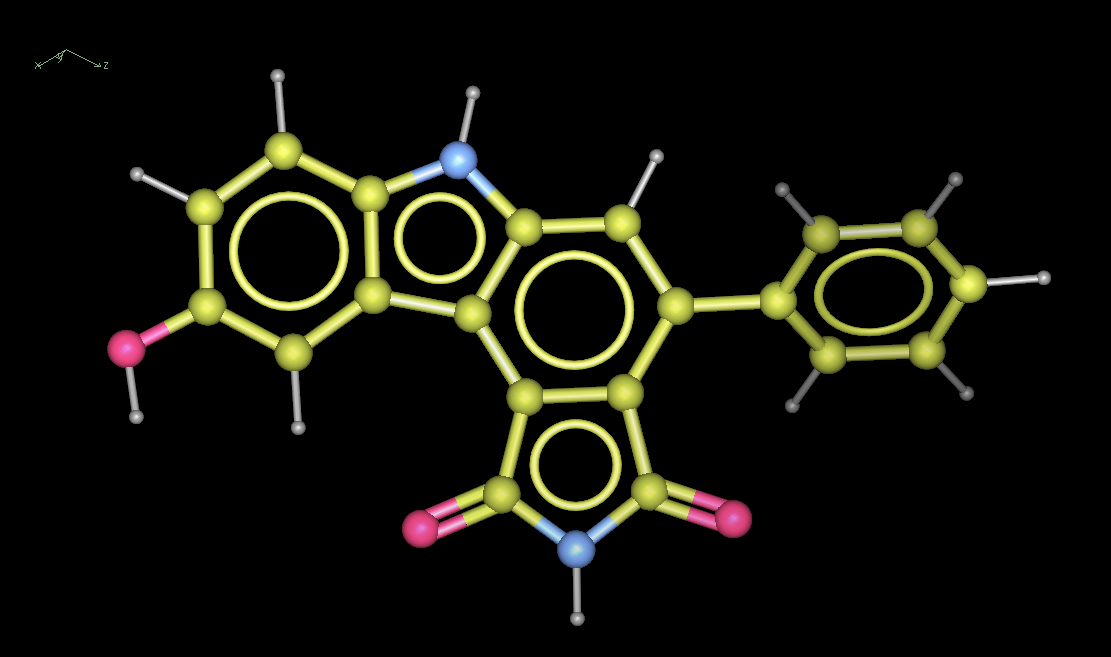 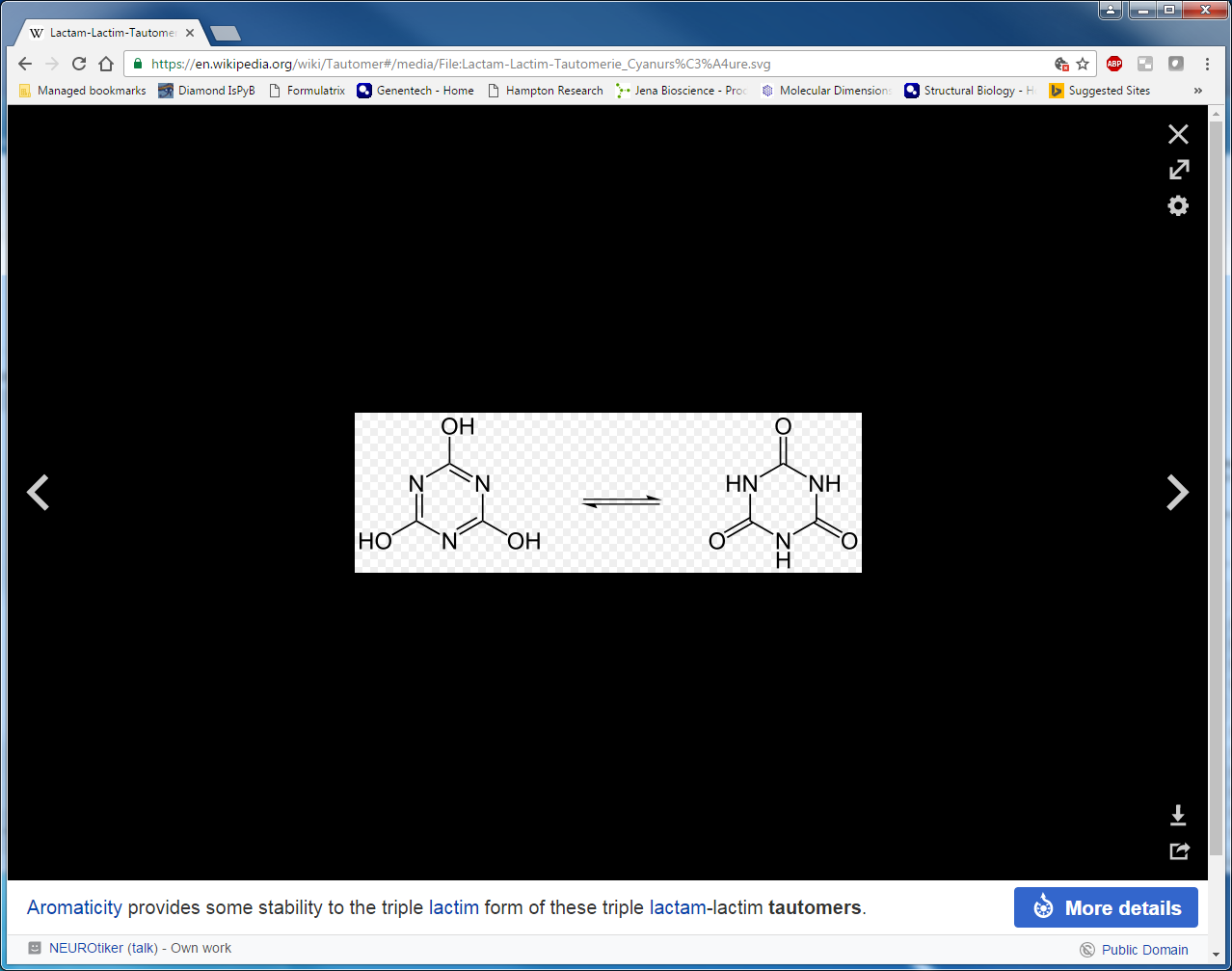 Ligand Environment Layout
2d Ligand pocket layout (ligplot, poseview)
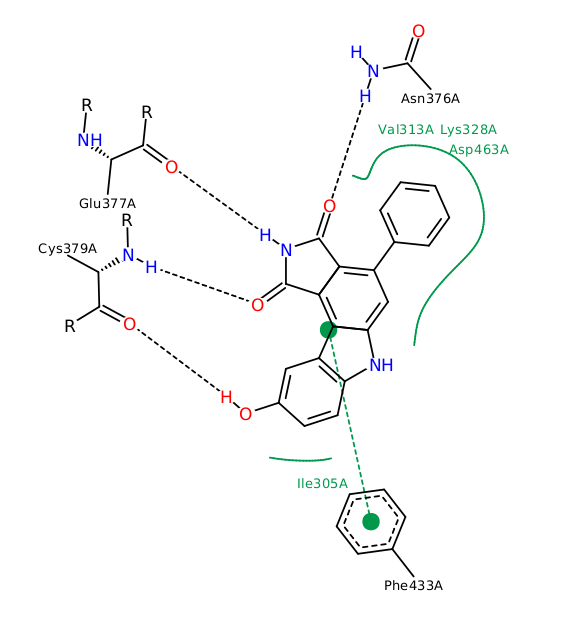 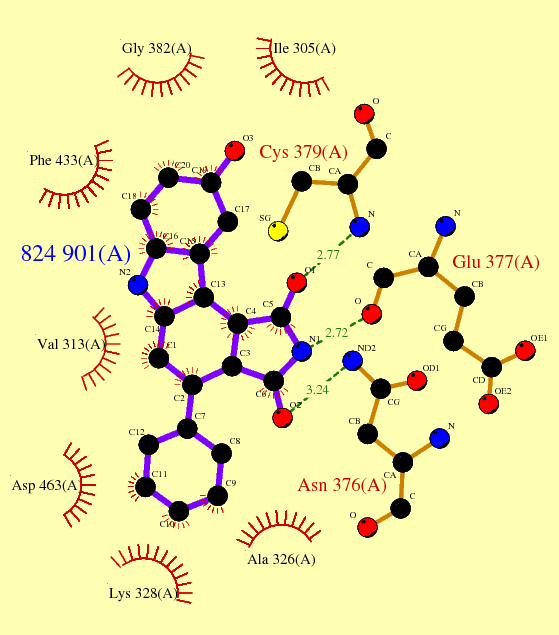 New tools in Coot!
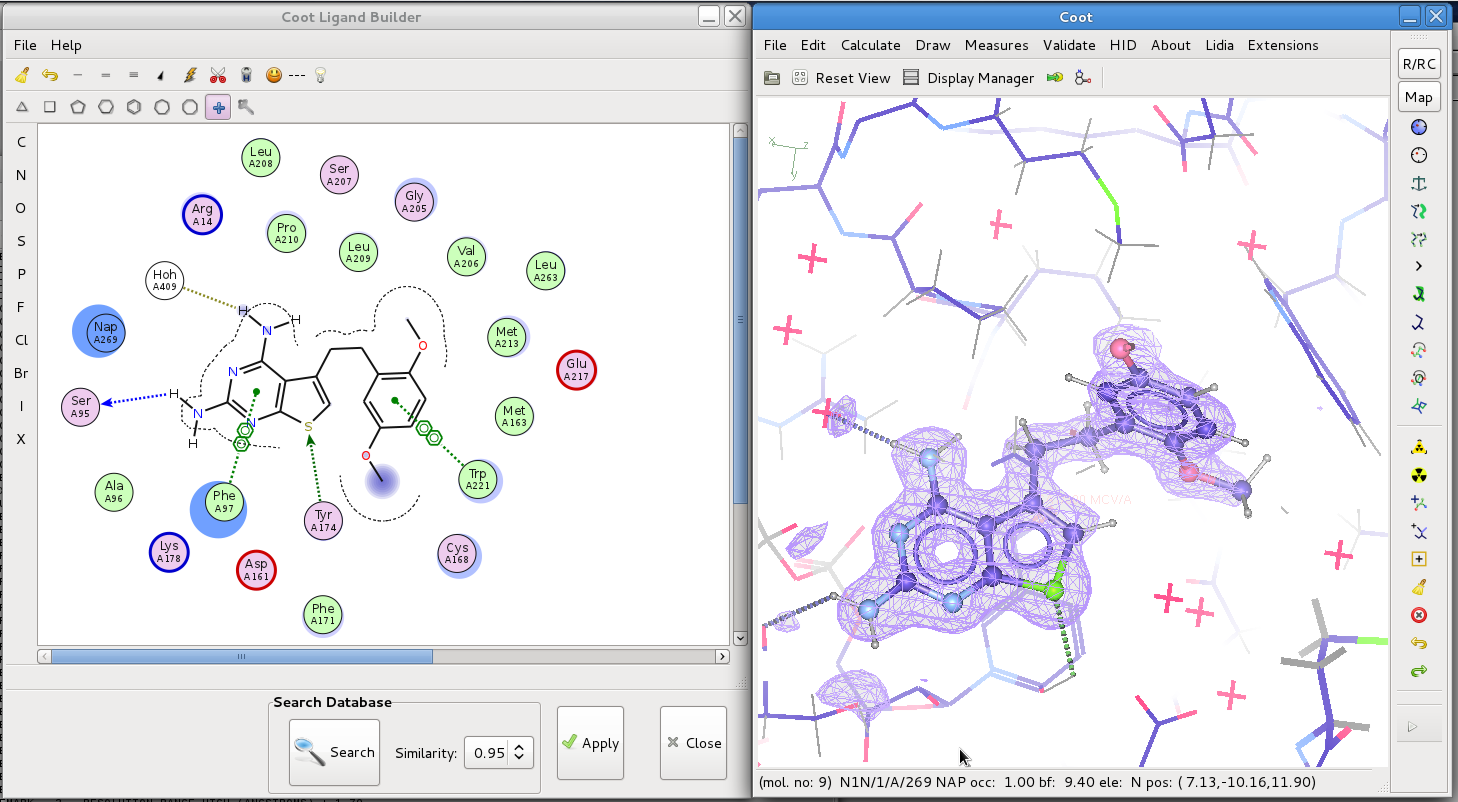 FLEV: Flatland Ligand Environment
Sources of help
The Homepage, F.A.Q, documentation
http://www2.mrc-lmb.cam.ac.uk/Personal/pemsley/coot/

Coot Wiki
http://strucbio.biologie.uni-konstanz.de/ccp4wiki/index.php/Coot

The mailing list
http://www.jiscmail.ac.uk/lists/coot.html

Ligand validation (recommendations for best practise)
Outcome of the First wwPDB/CCDC/D3R Ligand Validation Workshop.
Structure. 2016 Apr 5;24(4):502-8. doi: 10.1016/j.str.2016.02.017.
Ligand Fitting Practical
Handout with instructions
Starting files
Focus on Acedrg, jLigand and Coot

Simple ligand fitting case 
If you have time please also give the in-built ligand sketcher to generate a *.mol file to feed into Acedrg
More problematic case, restraint modification
“Free play” opportunity to ask questions and try out other tools
Acknowledgements
Paul Emsley
Kevin  Cowtan
Bernhard Lohkamp
Judit Debreczeni

Libraries, Dictionaries
Alexei Vagin
 Garib Murshudov
Eugene Krissinel
Greg Landrum
Molprobity
David Richardson
Jane Richardson

BBSRC & CCP4
Previous presentations